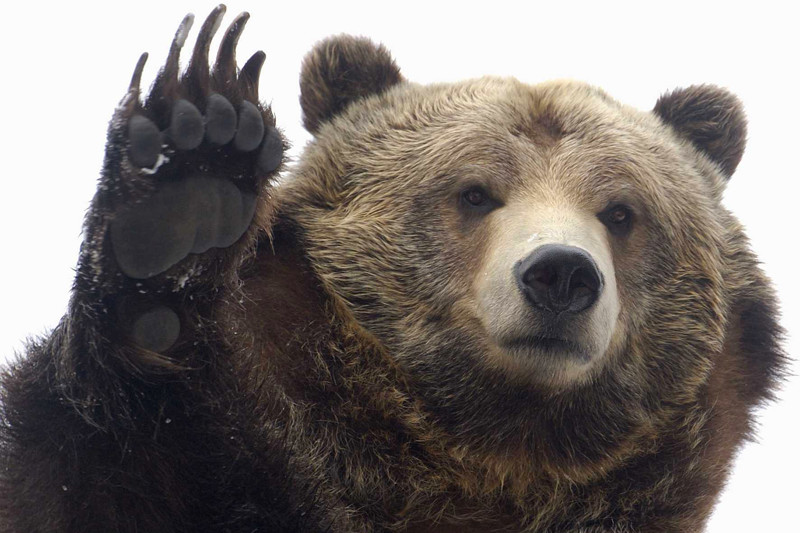 Приморские Медведи
День 5: Упакуй и продай.
Наша команда приступила к заполнению ТТК и конкуляционной карты
Пока пряники доготавливали медведи учились упаковывать пряники.
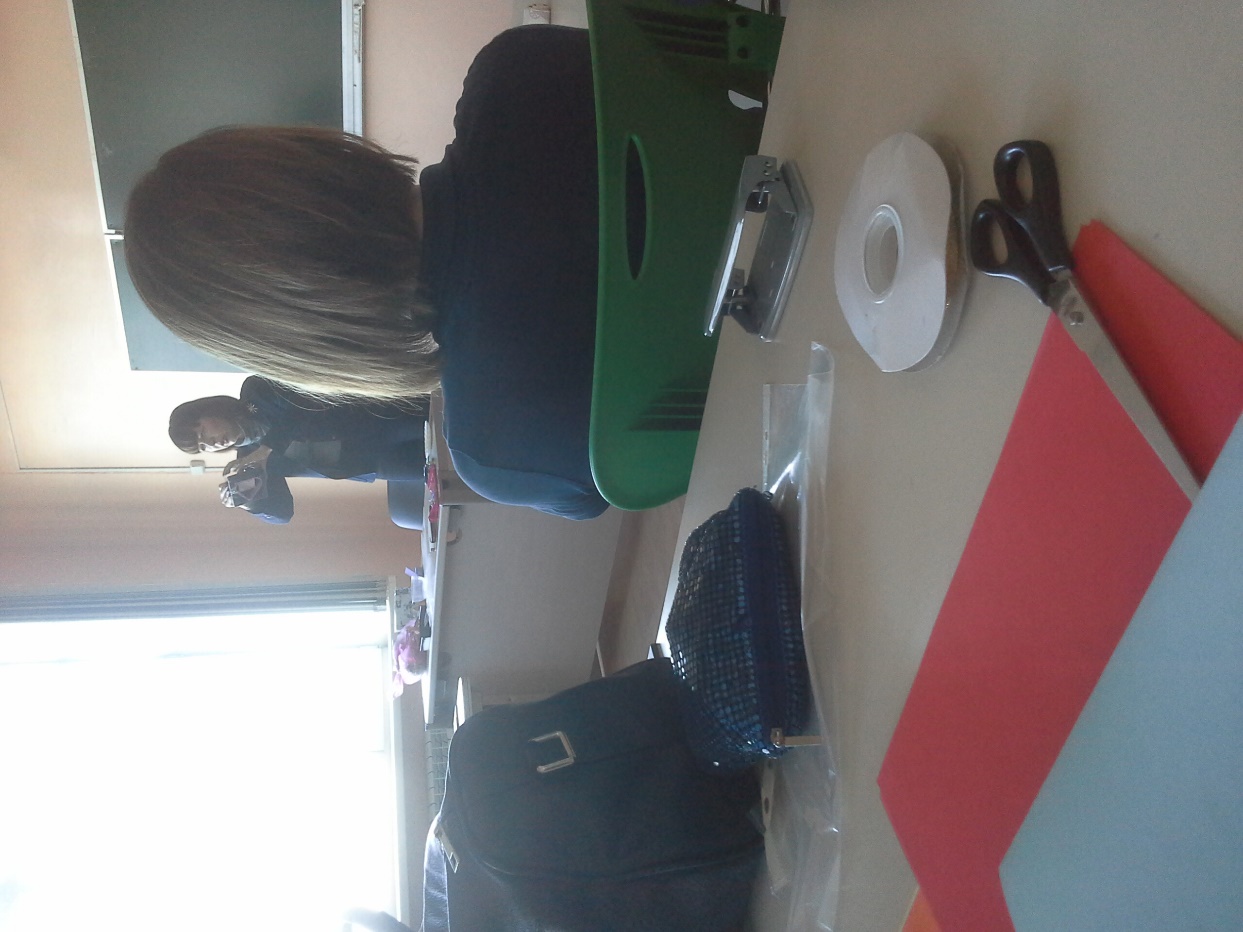 Начали разрабатывать идею для упаковки…
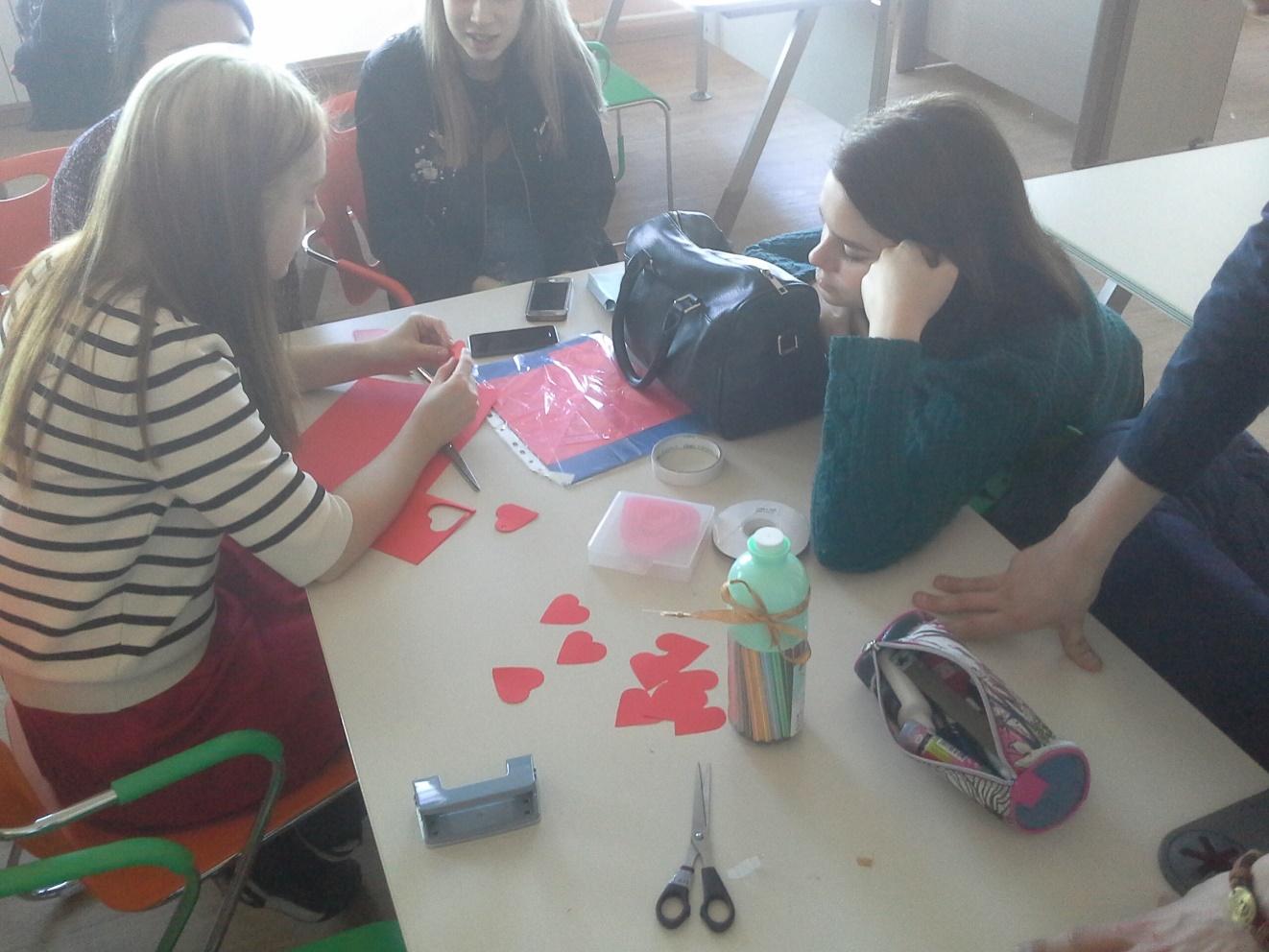 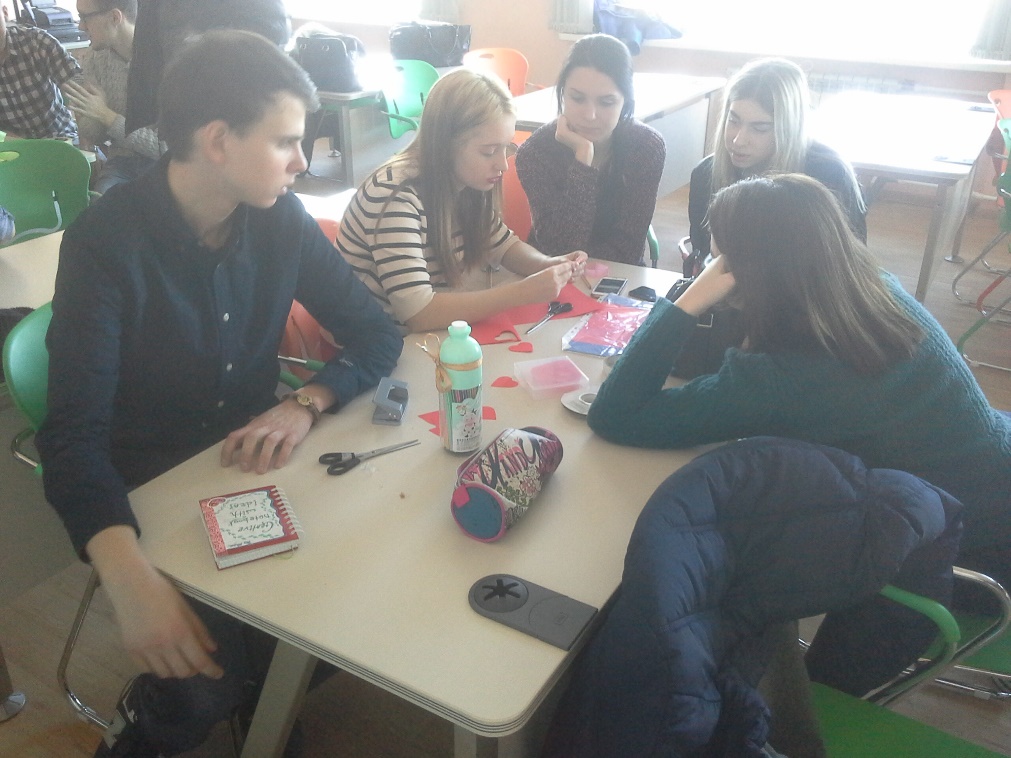 Когда пряники приготовили мы принялись их упаковывать
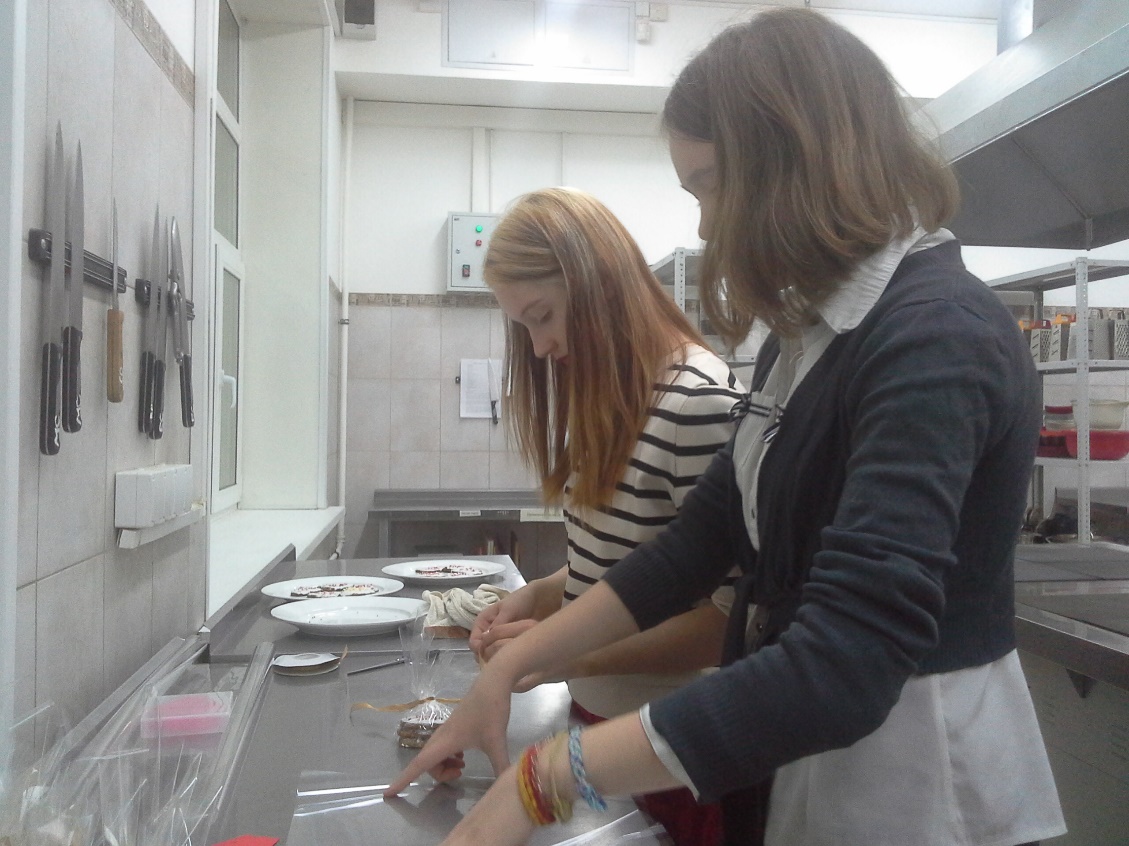 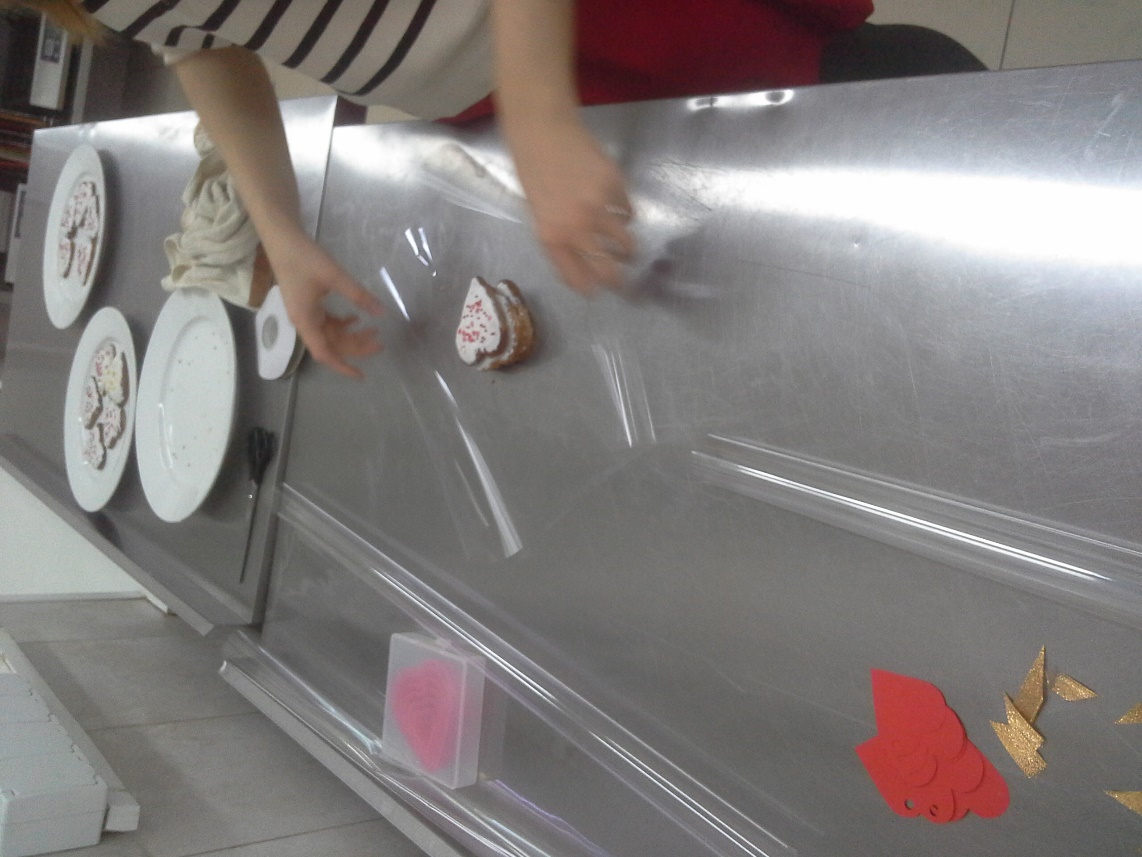 Вот так выглядят наши пряники в упаковке
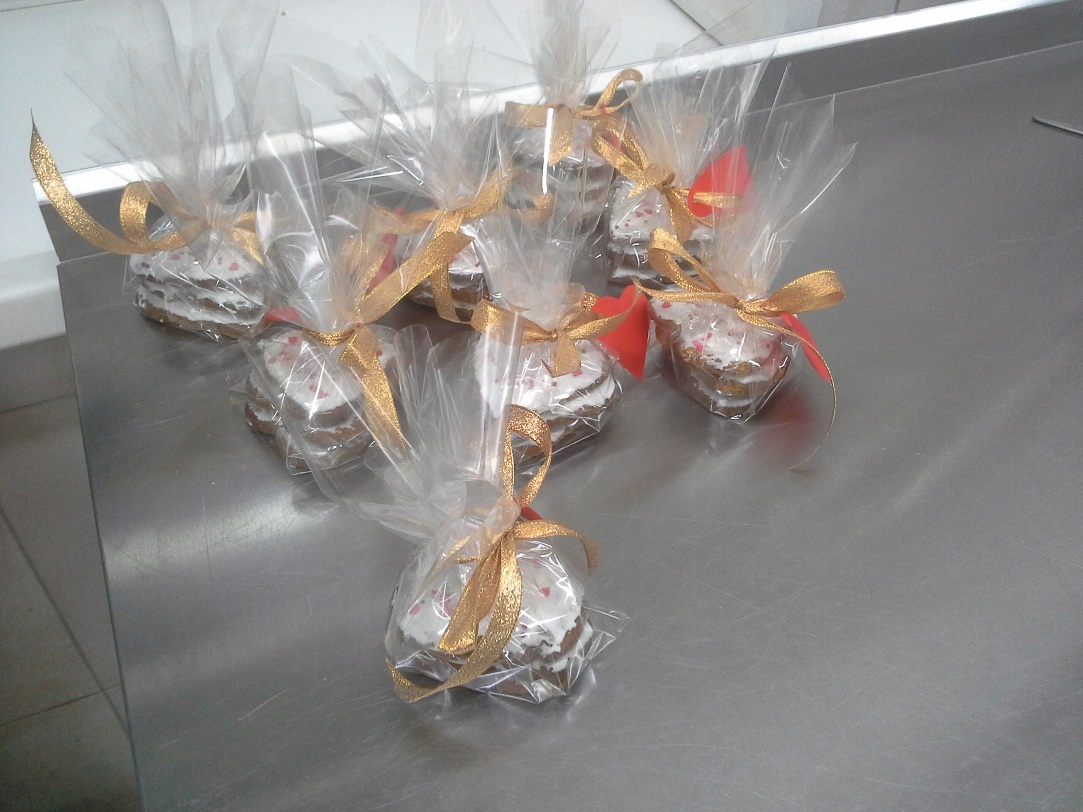 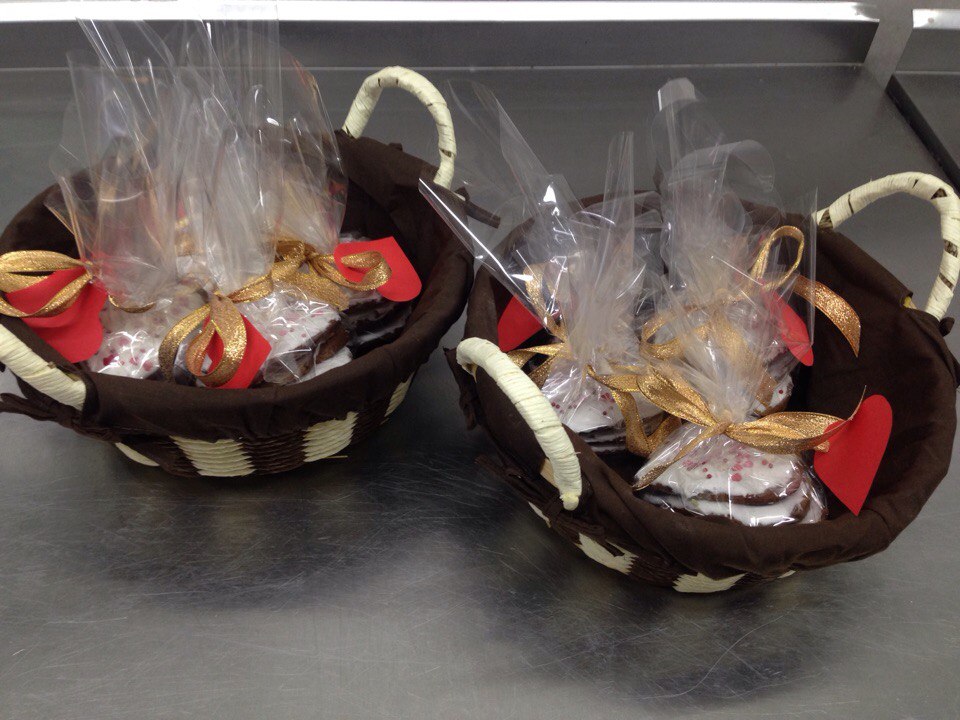 И продажа готового изделия
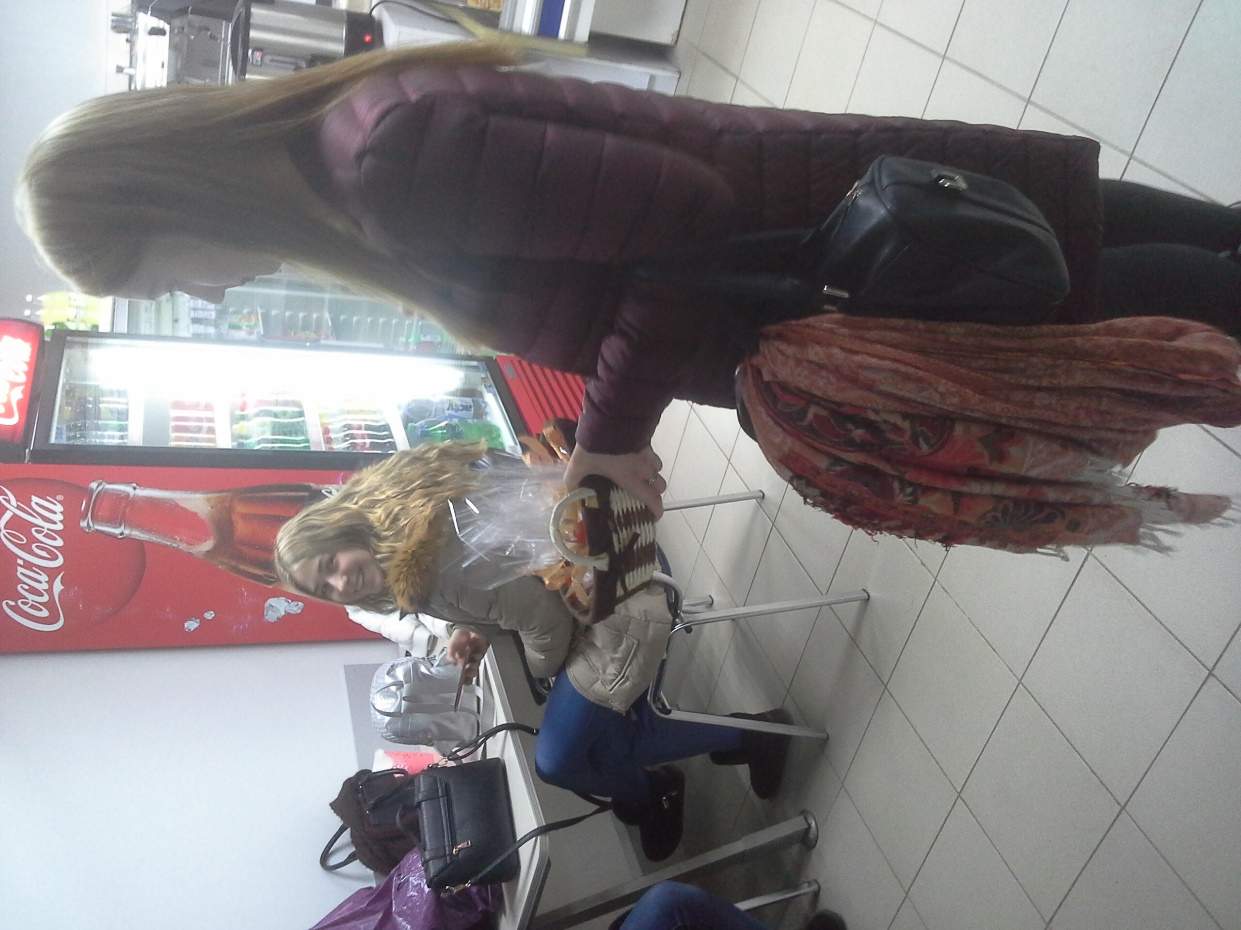